ENVE 201Environmental Engineering Chemistry 1
HARDNESS
Dr. Aslıhan Kerç
Hard waters:
Require considerable amount of soap 
Produce scale in hot water pipes , heaters , boilers 
Synthetic detergents
 Minimize hard water problem for household
For personal hygiene hard water is problem
Different equipment are used to prevent scalling problem 
Water softenin process
Private and industrial installations
Municipal softening plants (less)
Surface waters are softer than groundwater.
Hardness depends on geological formation.
Cause and Source of Hardness
Hardness is caused by multivalent cations.
M2+  react w/soap  form precipitates
M2+    + Anions  Scale 
Ca2+  , Mg2+ , Sr + , Fe2+ , Mn2+ 
Al3+ , Fe3+ also contribute to hardness , but their solubility is negligible @pH of natural water.
Hardness of water  due to contact w/ soil and rock
Methods of Determination
Calculation Method 
EDTA Titrimetric Method 

Calculation Method
Most accurate method.
Complete analysis of all the cations is required.
Calculation from concentration of divalent cations.
Atomic Abs. Spect. (AAS)
Inductively Coupled Plasma (ICP)
Ion Chromatography 
Ion Specific Electrodes (ISE)

Hardness (mg/L as CaCO3) = 
				M2+ (mg/L) * 50 / (E.W M2+)
EDTA Titrimetric Method
Titrating agent : Ethylne diamine tetra acetic acid or its sodium salt.
HOOC-CH2				CH2-COOH
 
				N-C-C-N

HOOC-CH2				CH2-COOH
H	H
H	H
EDTA Molecular Structure
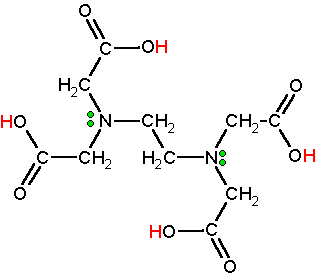 EDTA   chelating agent, forms complexes with  Ca2+  , Mg2+ (divalent cations)

Mg2+  + EDTA  [ M.EDTA] complex

Indicator  show excess EDTA , all ions are complexed

Eriochrome Black T (blue color)
Mg2+   + Eriochrome Black T  ( M. Eriochrome Black T ) complex    
						Wine Red 
As EDTA is added, it makes stable complexes w/ Ca2+   and Mg2+ . 
Types of Hardness
Classification in two ways : 
According to metallic ion 
Calcium and magnesium 
2. According to anions associated w/metallic ions.
Carbonate , non carbonate
Types of Hardness
Classification in two ways : 
According to metallic ion 
		Calcium and magnesium 
2. According to anions associated w/metallic ions.
		Carbonate , non carbonate
Calcium – Magnesium Hardness
Ca , Mg cause greatest portion of hardness.
Amount of Mg2+ should be known for lime soda ash softening.
Ca-Mg  Calculated from complete analysis
Total hard.– Calcium hard. = Magnesium hard.
Carbonate and Non-Carbonate Hardness
Carbonate hardness equivalent to 
(bicarbonate + carbonate)  alkalinity.
When hardness > CO3 2- +HCO3- alkalinity 
	Carbonate Hardness = Alkalinity
	Excess = Non-carbonate hardness
Hardness  ≤ Carbonate and HCO-3 alk
	Carboante hardness = Total Hard

Carbonate Hardness  Temporary hardness
( precipitate at elevated temp., boiling)
Ca2+  + HCO3-   CaCO3  + CO2+ H2O
Ca2+  +2HCO3- + Ca(OH)2   2CaCO3  + 2H2O

Permanent hardness (Non-carbonate Hardness, NCH) can’t be removed by boiling.  
Non-Carbonate Hard.=Total Hard.– Carbonate Hard
Hardness expressed as CaCO3
Non-Carbonate hardness associated w/sulfate, chloride, nitrate anions.
Pseudo- Hardness
When there is Na+  interfere with normal behavior of soap.

Na+ is not a hardness causing cation.

High concentration of Na+  Pseudo-Hardness
Application of Hardness Data
Suitability of water for domestic industrial use 
Softening process